|LEVENSLANG LEREN
Sarah Bonte
Coördinator beroepskwalificaties, beroepsopleidingen en EVC
Afdeling Kwalificaties & Curriculum
Agentschap voor Hoger Onderwijs, Volwassenenonderwijs, Kwalificaties & Studietoelagen
Vlaams Ministerie van Onderwijs
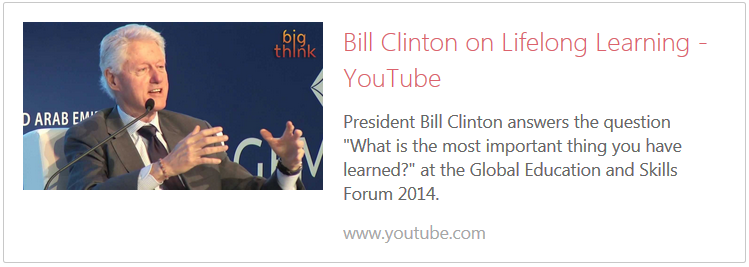 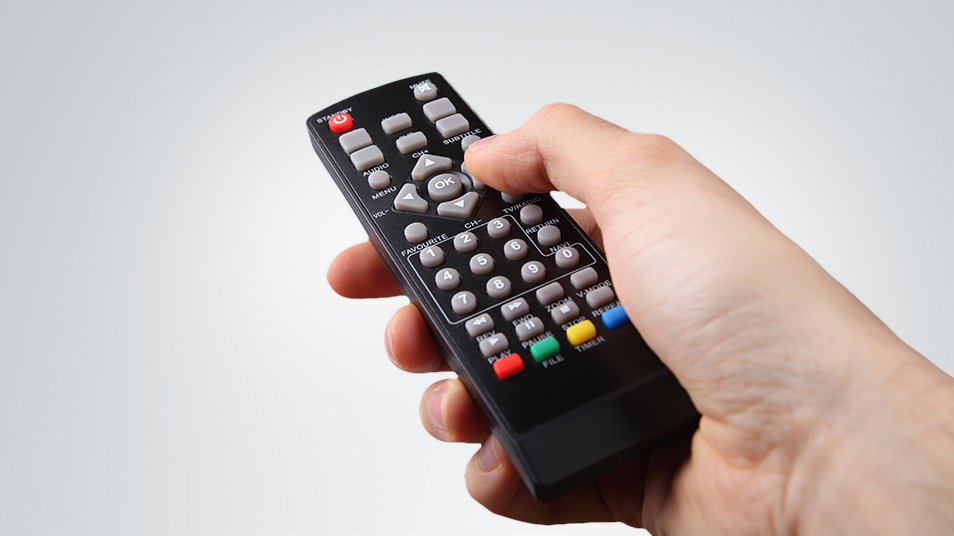 | ONDERZOEK
Laurijssen, I. & Glorieux, I. (2017). De arbeidsmarktperspectieven van een beroeps-gerichte opleiding. Een analyse van de eerste jaren van Vlaamse schoolverlaters op de arbeidsmarkt. Gent: Steunpunt Onderwijsonderzoek.

Er wordt nagegaan of de initiële voordelen voor beroepsopgeleide jongeren ten opzichte van de algemeen opgeleide jongeren verminderen na enkele jaren op de arbeidsmarkt en of dit zowel voor de tewerkstellingskansen als het loon opgaat.

Schoolverlaters zowel secundair onderwijs als hoger onderwijs (opleidingsniveau: gedetailleerde categorieën)
Periode van 5 jaar
| ONDERZOEK
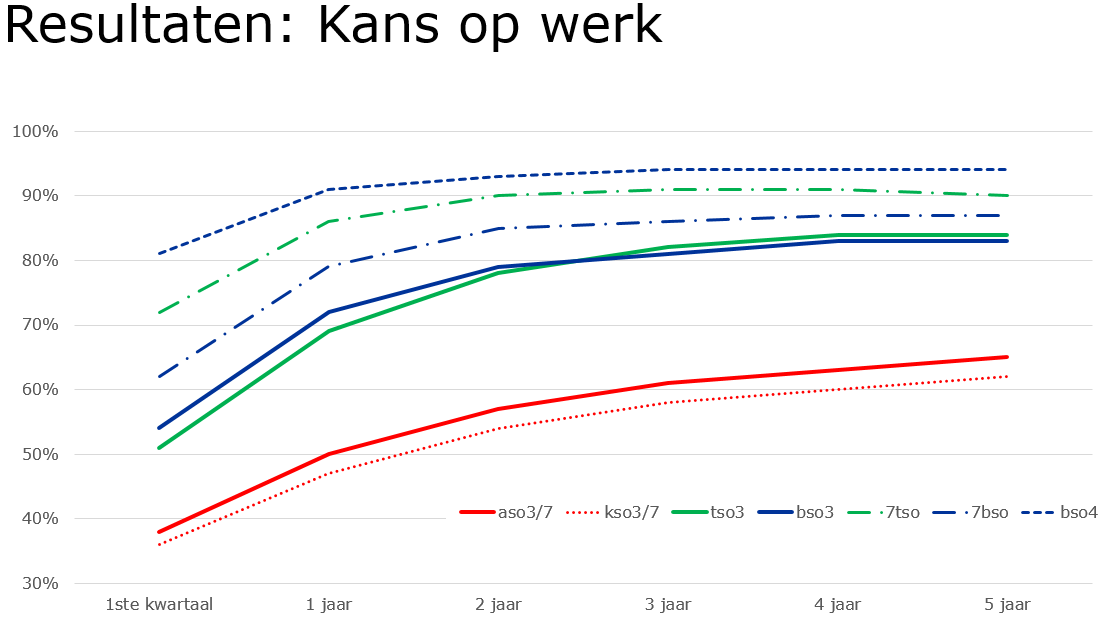 Laurijssen, I. & Glorieux, I. (2017). De arbeidsmarktperspectieven van een beroeps-gerichte opleiding. Een analyse van de eerste jaren van Vlaamse schoolverlaters op de arbeidsmarkt. Gent: Steunpunt Onderwijsonderzoek.
| ONDERZOEK
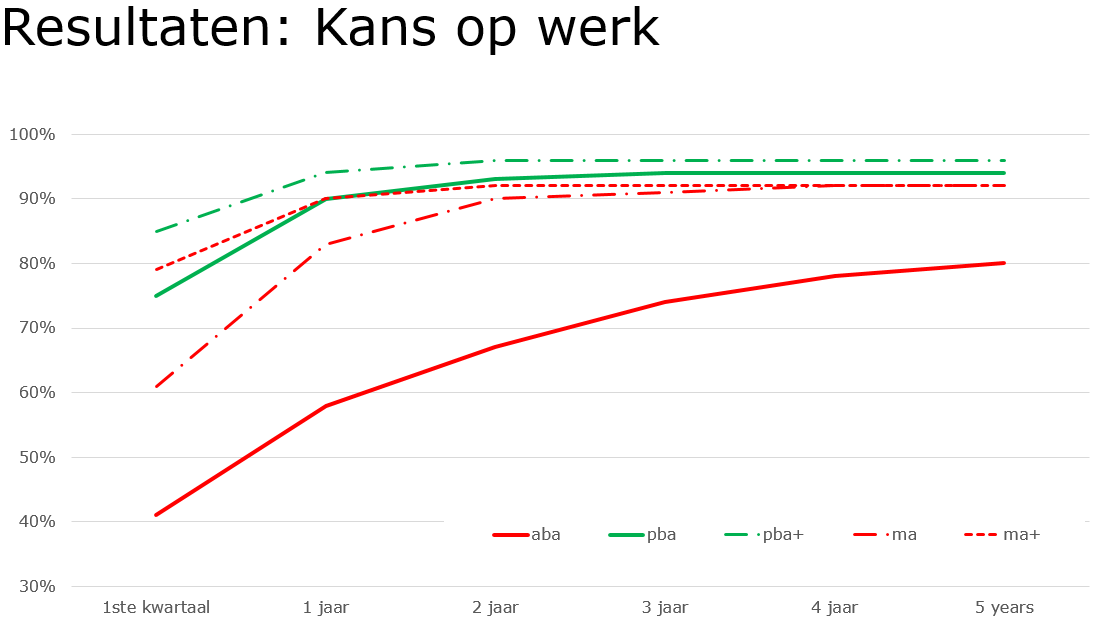 Laurijssen, I. & Glorieux, I. (2017). De arbeidsmarktperspectieven van een beroeps-gerichte opleiding. Een analyse van de eerste jaren van Vlaamse schoolverlaters op de arbeidsmarkt. Gent: Steunpunt Onderwijsonderzoek.
| ONDERZOEK
Desmedt, E., Groenez, S. & Van den Broeck, G. (2006). Onderzoek naar de systeem-kenmerken die de participatie aan levenslang leren in de EU-15 beïnvloeden. HIVA, KULeuven.
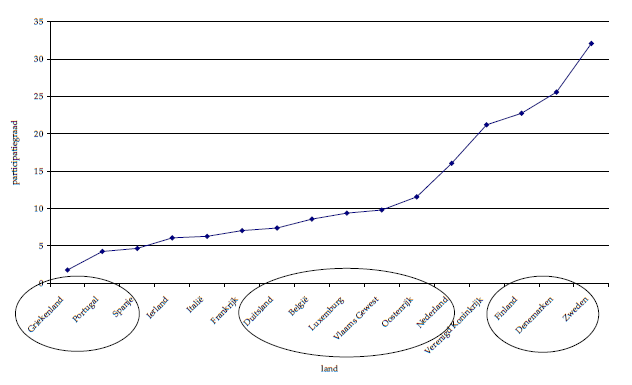 | ONDERZOEK
Welke systeemkenmerken verklaren de verschillen tussen landen op het gebied van globale participatie aan levenslang leren?





Hoe meer mensen aan het werk, hoe meer participatie aan levenslang leren.
Ook de hypothese dat participatie aan levenslang leren een vorm van compensatie voor gebrek aan specialisatie in het initieel onderwijs is, zou kunnen gelden.
Volwassenen gaan niet deelnemen aan programma’s van lage kwaliteit waarvan de opbrengsten niet duidelijk zijn. Door een systeem van kwaliteitscontrole en de accreditatie van publieke en private aanbieders kan de overheid deze factor beïnvloeden.
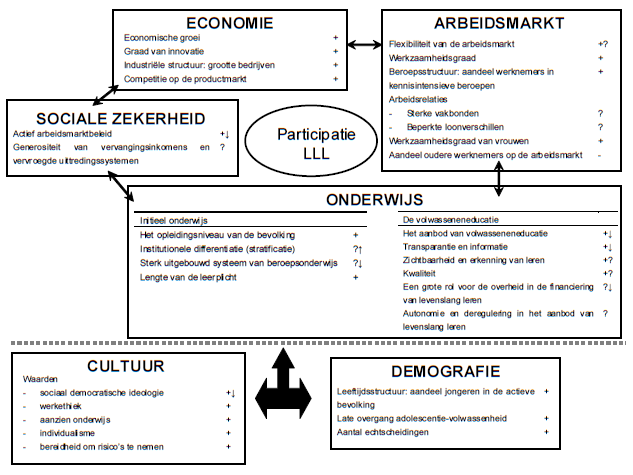 | ONDERZOEK
Levenslang leren, Beleidsaanbevelingen (2010) Studie uitgevoerd in opdracht van het provinciebestuur West-Vlaanderen en de consortia Volwassenenonderwijs Menes en Webro.
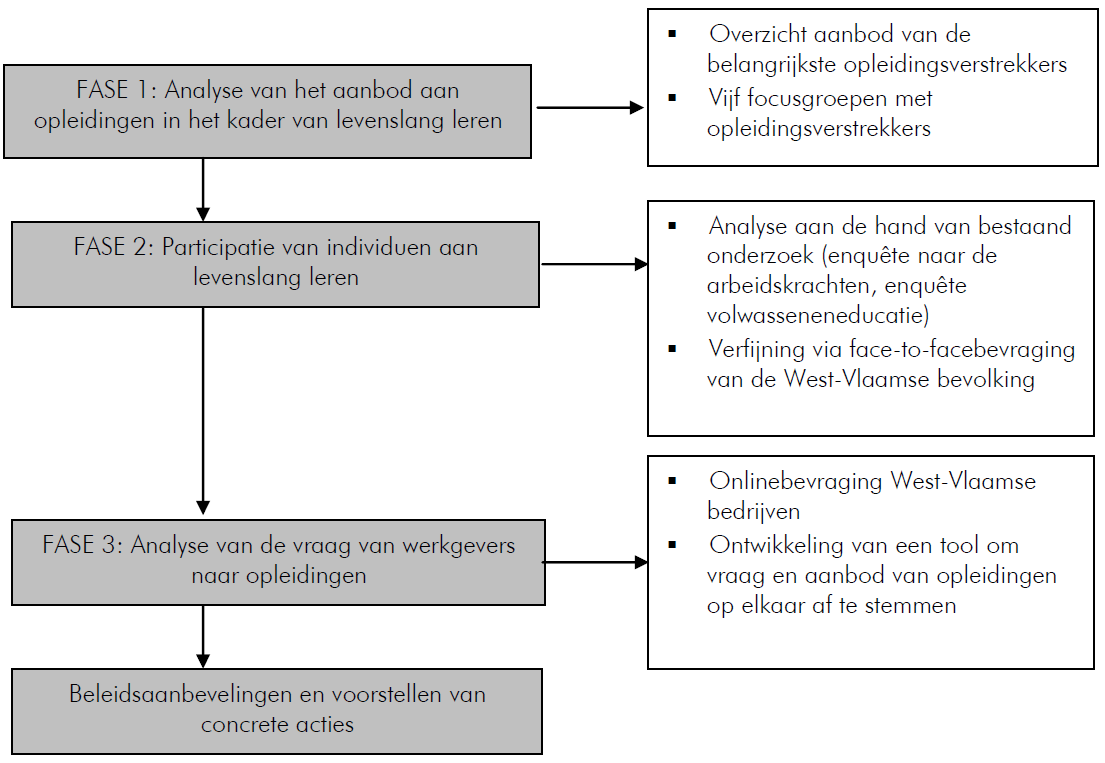 | ONDERZOEK
Participatiegraad - geslacht
40,4% voor mannen
39% voor vrouwen

Participatiegraad - leeftijd
52,9% voor personen tussen de 25 en 34 jaar
40% voor personen tussen de 35 en 49 jaar
31,7% voor personen tussen de 50 en 64 jaar

Participatiegraad - opleidingsniveau
20,1% voor laaggeschoolden
39% voor middengeschoolden
61% voor hooggeschoolden
| ONDERZOEK
Levenslang leren, Beleidsaanbevelingen (2010) Studie uitgevoerd in opdracht van het provinciebestuur West-Vlaanderen en de consortia Volwassenenonderwijs Menes en Webro.

Aanbevelingen:
Stimuleren van de vraag van de bedrijven en de individuen
Optimaliseren van het aanbod
Creëren van gunstige omgevingsfactoren (financiële stimuli bedrijven, verlagen kostprijs, verbeteren mobiliteit en bereikbaarheid,…)
| ONDERZOEK
Pedro De Bruyckere, pedagoog https://www.youtube.com/watch?v=HB6wh6Fn27s

“Als je me vraagt wat vandaag kinderen nodig hebben voor de toekomst dan denk ik dat dat niet veel verschilt met de Middeleeuwen (…) Is er dan niet veranderd? Er is één ding bijgekomen: we leven in tijden van overvloed. We moeten leren omgaan met die overvloed en tegelijk met schaarste”
| PRAKTIJK
| BELEID
Europa
Lissabondoelstellingen (2000 - 2010): meest concurrerende en dynamische kenniseconomie van de wereld / EU 2020-strategie (2010 - 2020): een zeer concurrerende, sociale en groene markteconomie
Aanbeveling ‘Upskilling Pathways: New opportunities for adults’ (2016)
Bijlage bij de Aanbeveling van het Europees Parlement en de Raad van (2006 - in herziening) inzake sleutelcompetenties voor een leven lang leren.

Vlaanderen
Conceptnota toekomstvisie voor Vlaanderen in 2050 (‘Visie 2050’), waarin levenslang leren als één van de zeven grote transitieprioriteiten voor Vlaanderen wordt uitgewerkt.
| BELEIDVlaanderen
Inhoud en structuur van het secundair onderwijs
Herziening/actualisering van eindtermen
Inhoud van kwalificaties afstemmen op de noden van de arbeidsmarkt
Leeruitkomsten beschrijven in competenties

Beroepskwalificerende onderwijs- en opleidingstrajecten
Afstemming tussen alle onderwijs- en opleidingsverstrekkers (formeel onderwijs, duaal leren, volwassenenonderwijs, hoger onderwijs, VDAB, …)

Erkennen van verworven competenties (EVC)
Nood aan een kader over de beleidsdomeinen heen
| BELEIDEuropa
Stimuleert levenslang leren
Bevordert de internationale mobiliteit van lerenden en werkenden
Versterkt transparantie en uitwisselbaarheid van kwalificaties
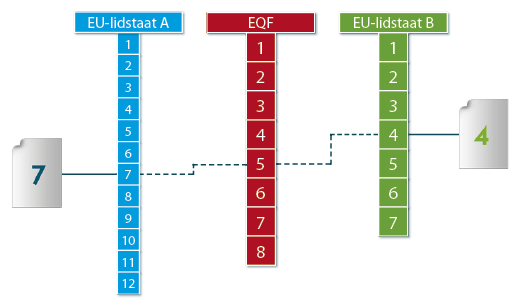 | BELEIDVlaamse kwalificatiestructuur
De kwalificatiestructuur is een instrument voor levenslang leren. Het is belangrijk dat de kwalificatiestructuur de kwalificaties zichtbaar maakt die mensen in de loop van hun leven kunnen verwerven.

Kwalificaties
In kaart brengen
Samenbrengen
Positioneren 
Vergelijken
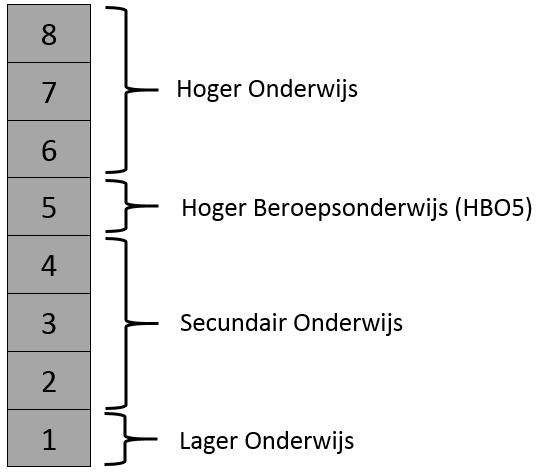 | BELEIDVlaamse kwalificatiestructuur
Bibliothecaris/Informatiemanager
Het ontwikkelen van een beleidsvisie en het leiden en coördineren van een bibliotheek, documentatiecentrum of informatiedienst teneinde de gebruikers een optimale dienstverlening te bezorgen en de maatschappelijke rol en de doelstellingen van de bibliotheek, het documentatiecentrum of de informatiedienst te realiseren.

Bibliotheekdeskundige/Informatiedeskundige
Het coördineren en operationeel leiden van een team, een afdeling of een project binnen een bibliotheek, leercentrum, documentatie-centrum of informatiedienst teneinde het bibliotheekbeleid te implementeren in functie van de maatschappelijke rol en de doelstellingen van de organisatie.

Bibliotheekmedewerker/Informatiebemiddelaar
Het verzorgen en toegankelijk maken van de eigen collectie en een breder informatieaanbod en het begeleiden van de gebruikers van een bibliotheek, leercentrum, documentatiecentrum of informatie-dienst teneinde hen een optimale dienstverlening te bieden vanuit de maatschappelijke rol en de doelstellingen van de organisatie.
| BELEIDVlaamse kwalificatiestructuur
Beroepskwalificatie
Onderwijs
Opleiding
EVC
| BELEIDOnderwijs
Onderwijs
een afgerond en ingeschaald geheel van competenties die noodzakelijk zijn om maatschappelijk te functioneren en te participeren, waarmee verdere studies in het secundair of in het hoger onderwijs kunnen worden aangevat of waarmee beroepsactiviteiten kunnen worden uitgeoefend

Secundair onderwijs (1-4)






Hoger beroepsonderwijs (5)
Hoger onderwijs (6-7)
| BELEIDOpleiding
Opleiding
Opleidingstrajecten efficiënt opbouwen
Opleidingstrajecten op eenzelfde manier opbouwen over de aanbieders heen
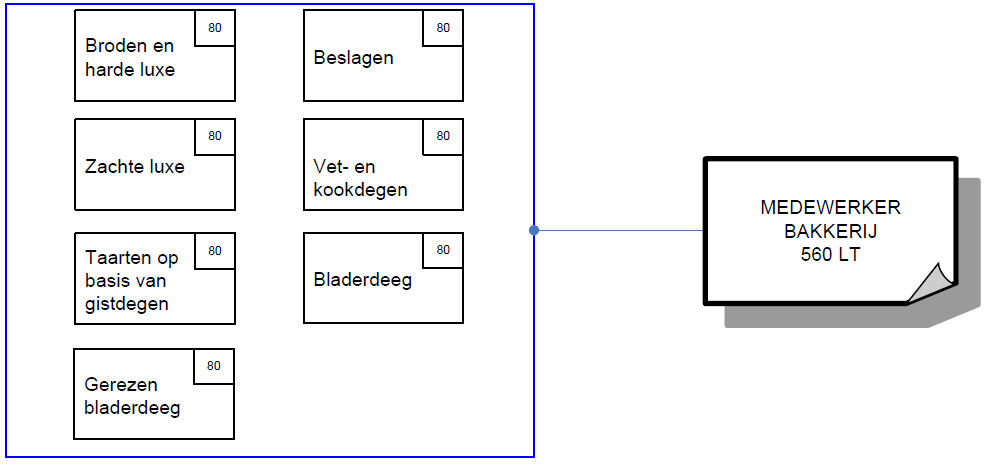 | BELEIDEVC
EVC 
Erkennen van verworven competenties non-formeel of informeel leren
Versnipperd beleid > Geïntegreerd beleid
2 fasen, 4 stappen
Herkennen: 
identificeren 
documenteren 
Erkennen: 
beoordelen 
certificeren
| BELEIDVanuit andere beleidsdomeinen
Voorbeeld
Nauwe samenwerking met VDAB 
Zelfde referentiekader
Vacaturematching
Mijn loopbaan
MEER INFORMATIE:www.vlaamsekwalificatiestructuur.be www.erkennenvancompetenties.be